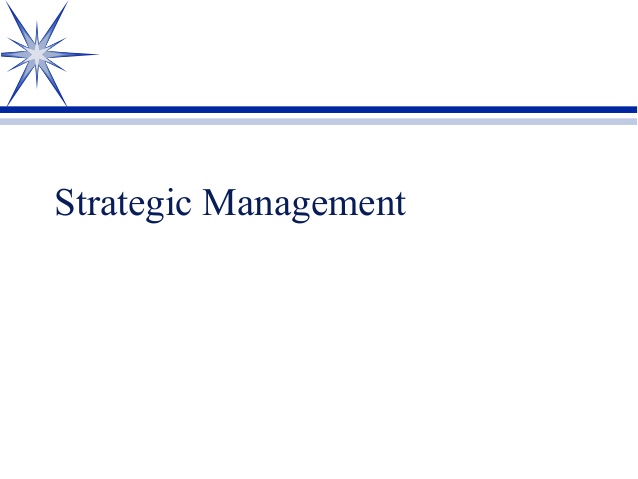 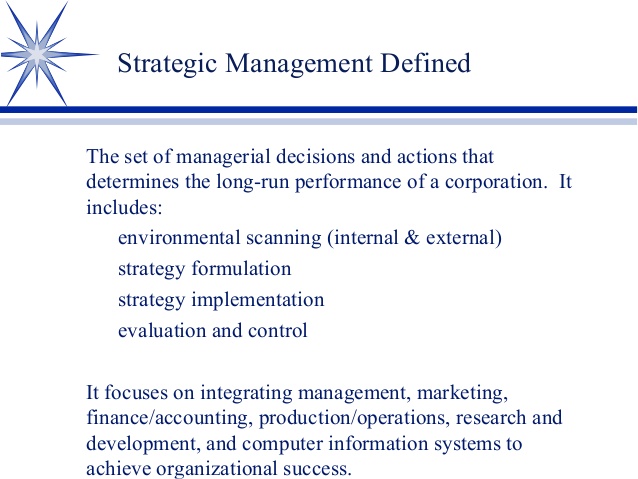 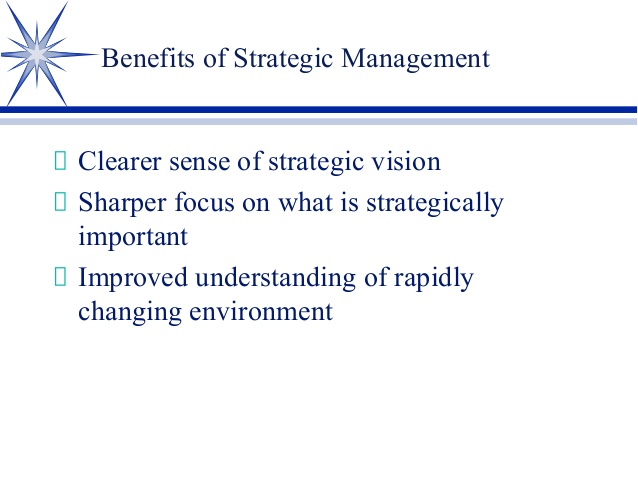 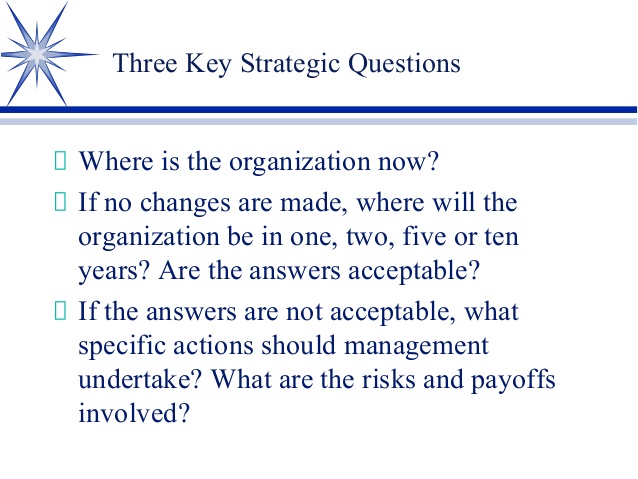 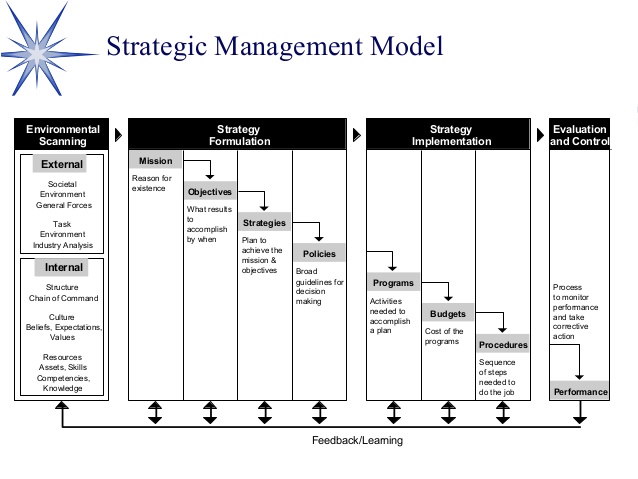 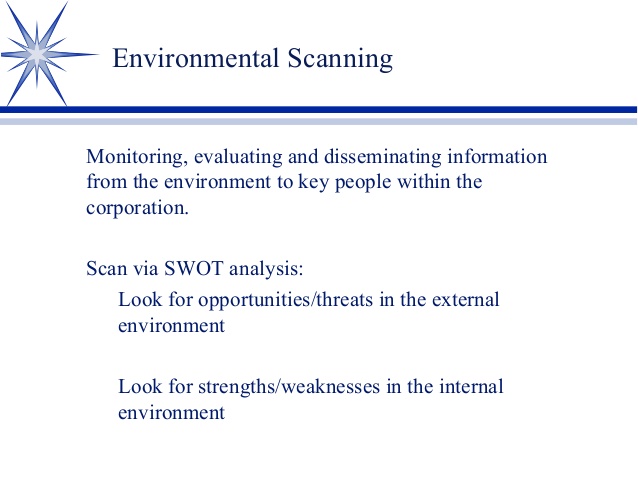 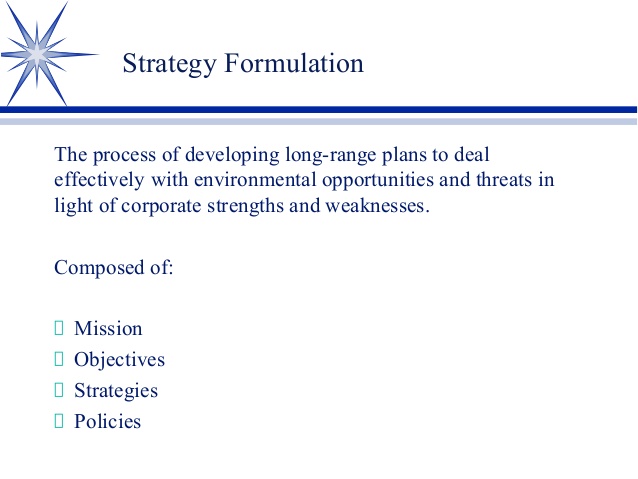 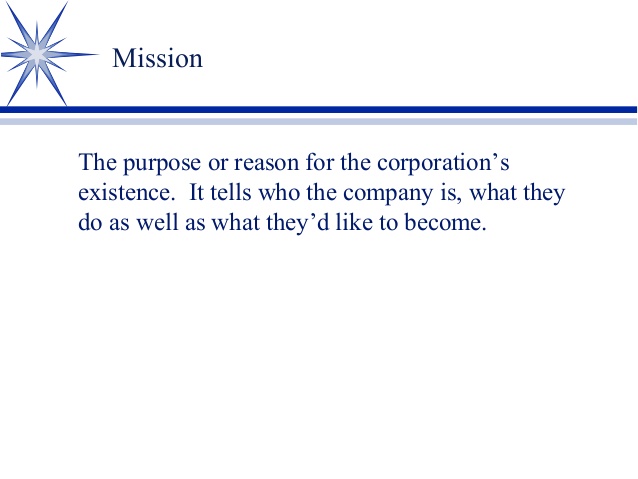 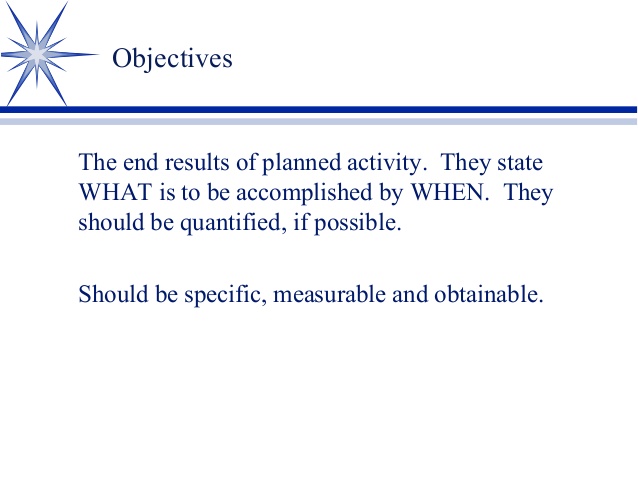 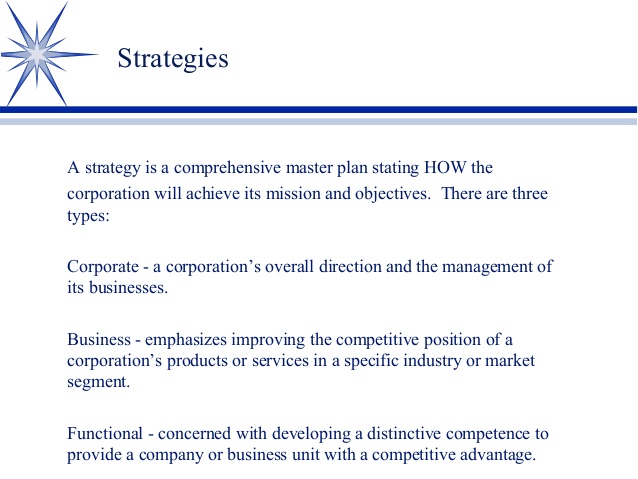 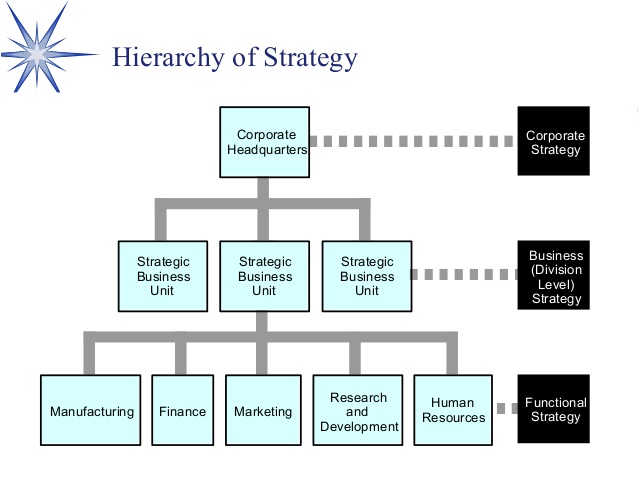 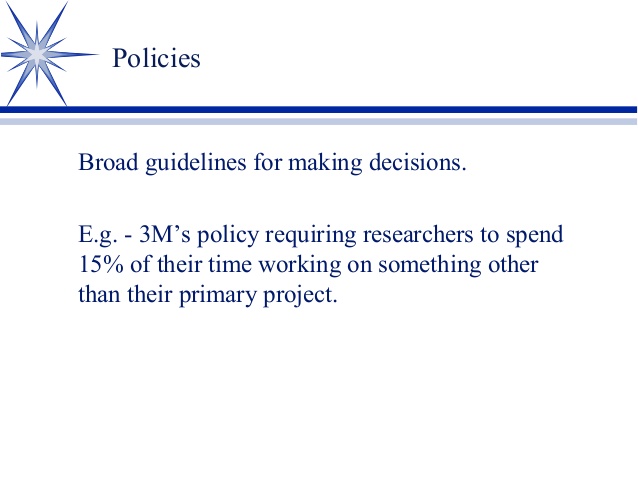 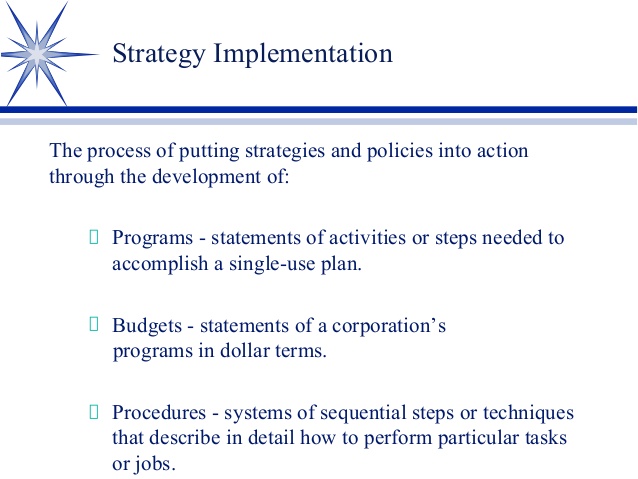 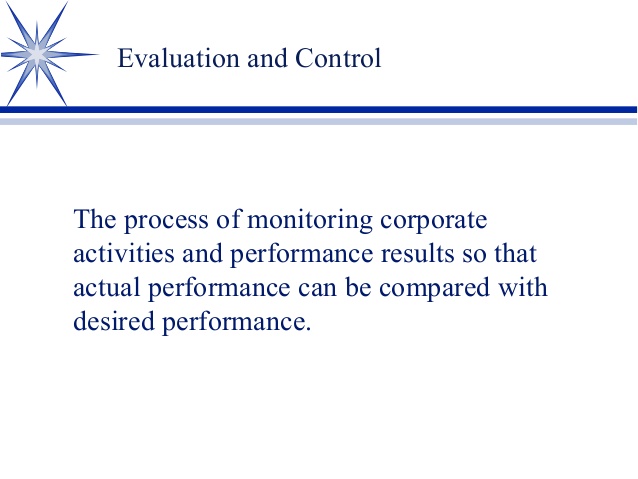 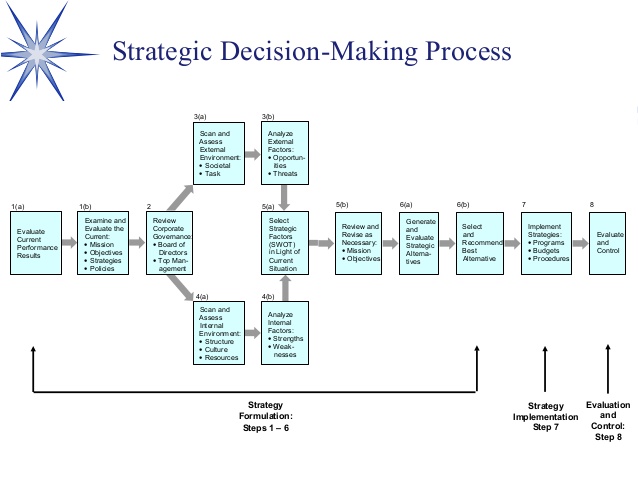 THANK YOU